το καλοκαίρι
η παραλία
οι διακοπές
η θάλασσα
η Κύπρος
η Ελλάδα
η βουτιά
τα παγωτά
οι φίλοι
η άμμος
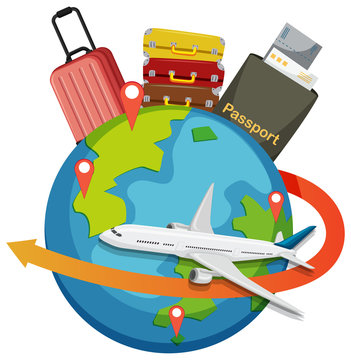 το ταξίδι
το αμάξι
το ποδήλατο
το αεροπλάνο
το τρένο
το πλοίο
το τάξι